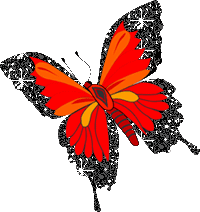 البداية
لماذا الدورة ؟
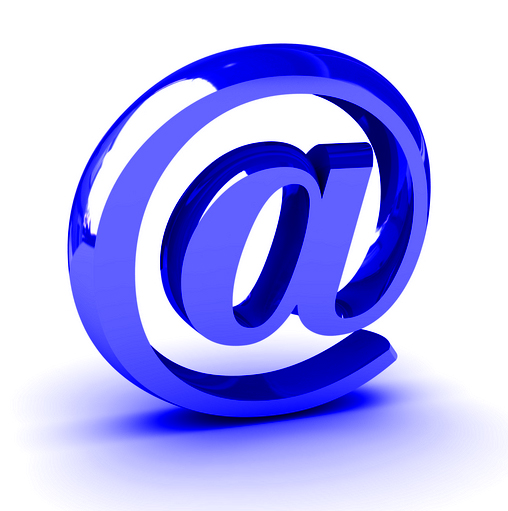 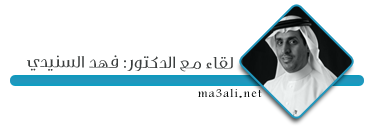 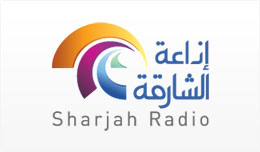 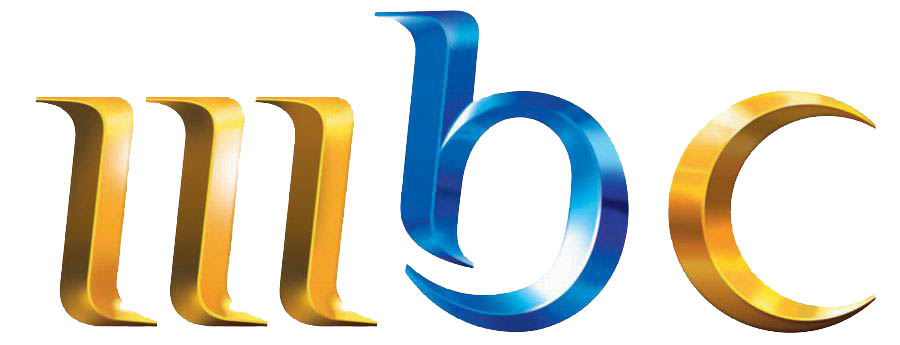 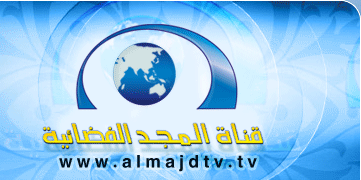 نحفظ النصوص ونجهل التطبيق
المجتمع لا يساعد
أنا هنا لأجيب على تساؤلاتكم..
كيف أكون قائداً في البر؟
ماذا أفعل من أجل أمي
كيف طريق للبر
مصاعب الحياة تحول بيني وبينها؟
فتابع معنا لتنعمم ببرها
[Speaker Notes: المفروض أن تخرج بإقتراحات تغير حياتك..]
قصة الأم العوراء
كان لها طفل صغير توفي أبوه وهو صغير..وكانت عوراء مريضة..فتحملت الفقر والعوز وشغف العيش من أجله
ومع غروب شمس كل يوم تحضن طفلها..فتحلم أحلام جميلة..مرة تحلم أنه دكتور ومرة وزير ومرة ضابط
وعندما كبر طفلها ذهبت به إلى المدرسة لتحقق أحلامها..ولكن تفاجأت أن رسوم الدراسة مرتفعة..
وعندما رأتها مديرة المدرسة بائسة حزينة..فقالت لها المديرة يوجد لدينا وظيفة مستخدمة..ويدرس لدينا أبناء العاملين بالمجان..فوافقت على العمل....
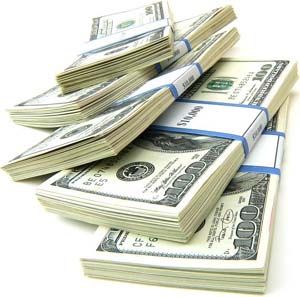 أصبحت تذهب إلى المدرسة مع أبنها..هو يدرس وهي تعمل..تنظف الفصول ودورات المياه والممرات
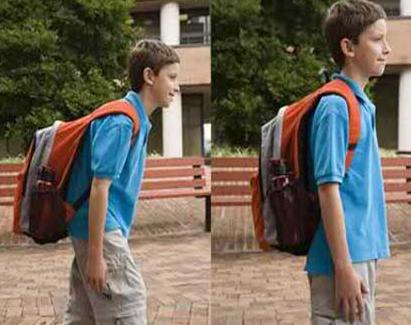 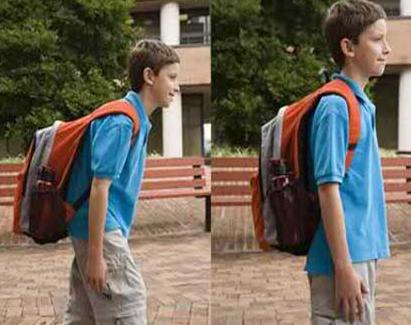 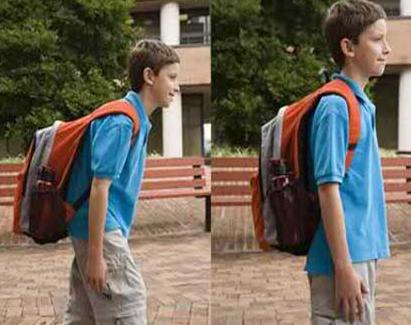 سارت في أول الأمر الأمور كأجمل ما يكون..الابن سعيد بدراسته..والأم تعمل وتوفر المال من أجله
بعدما كبر الابن .. بدأ الطلاب يتساءلون هل أمك هي المستخدمة العوراء..فيتحرج من ذلك
في يوم من الأيام حصلت مشادات بينه وبين بعض الطلاب..فعيروه فقالوا : يا ابن العوراء
فخرج مهموماً حزيناً..ولما حضر إلى البيت قال لأمه..متى تموتين..فحزنت ولكن لم تؤاخذ طفلها..وضمته وقالت عندما أحقق كل أحلامك
كبر وتدرج بالعلم..وبعد التخرج تعين في كبرى الشركات..ثم سافر للعمل في مدينة أخرى
غادرها..وبقيت الأم وحيدة..وحزينة لفراق أبنها
حقق أبنها نجاحات عدة..وتنقل بين شركات كبرى..وتزوج وأنجب أطفال..وسكن في قصر مشيد..
بعد مدة طويلة..تذكرت الأم أيامها الخالية..ولحظاتها الجميلة مع أبنها..وقررت عمل مفاجأة له..فتزوره في مدينته البعيدة..
سافرت إليه..وقلبها تزداد خفقاته كلما اقتربت من أبنها
وصلت إلى قصر مشيد..كتب على لوحة خارجية اسم أبنها عليه..فدمعت عيناها..فرحاً بنجاحه في حياته
طرقت الباب..وفتحت لها حفيدتها التي لا تعرفها..فهربت منها خائفة من عور عين الأم
فلما وصلت الابنة إلى أبيها قالت أن لدى الباب امرأة مرعبة..خرج الأب بسرعة ليرى من عند الباب
لما وصل الأبن للباب وجد أمه مبتسمة فقال: لماذا أتيت لقد ارعبتي أبنائي..عندما أشتاق إليك سوف آتي بنفسي
عادت الأم حزينة..و اختارات أن يعيش أبنها بسعادة وتعيش هي بحزن..وألم ..ولوعة..
بعد فترة وصل ساعي البريد ومعه رسالة..ولما أستلمه الابن وجد أن الرسالة من أمه..وفيها ..الرسالة التالية :
قرأ الرسالة..وقد كتبت فيها..لقد مرضت من بعدك كثيراً..وفضلت ألا أزعجك..ولقد أخبرت جيراني أن يوصلوا لك الرسالة (إن مت) وإن وصلتك هذه الرسالة فإنني أكون قد ودعت الحياة..وهناك (سر) يجب أن تعلمه..وهو : أنك عندما ولدت ياطفلي فرحت بك فرحاً عظًيما..ولكن تفاجأت أن شكلك (مرعب)..فقال لي الطبيب أن أبنك (أعور)..وبكيت كثيراً ثم سألت الطبيب..هل من الممكن أن تكون له عين يوم من الأيام..فقال (نعم)..إذا تبرع له أحد بعينه..فقلت على الفور..(خذ عيني)..ولتخفي العور عن وجهه..فرجاءً يأبن (تذكرني) عندما ترى عيني بجانب عينك..في الختام :إنني أحبك وسامحتك..لاتنس أن تحافظ على عيني
انهار الابن..ولم يستطع حراكاً..
بكى كثيراً..ولكن هيهات أن يعيد البكاء أجمل مافي الكون..
إلى كل ابن .. لديك الكثير من الفرص قبل الندم..
قصة : لماذا يبر الصالحون آبائهم
[Speaker Notes: لماذا الصالحون يرضون آباءهم .. الذي يصبرهم على ذلك الجنة..أحاديث البر]
طرق عملية للبر بالأم
قصة: بر السلف بأمهاتهم..
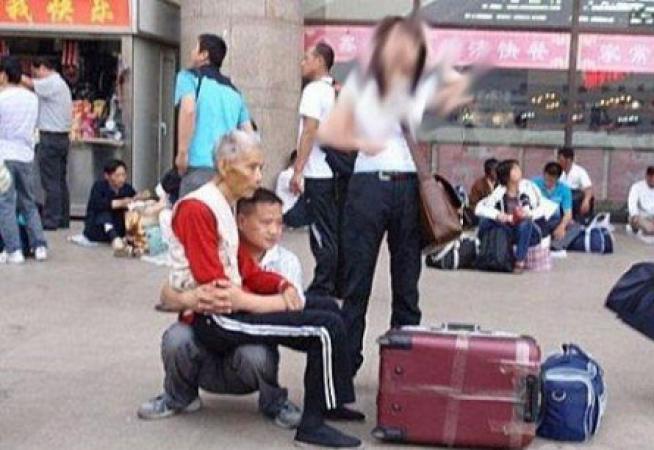 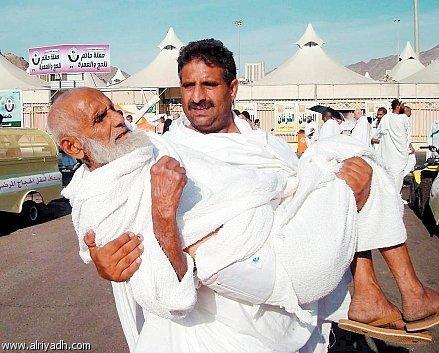 وقفة : كيف كان بر الرسول صلى الله عليه وسلم بأمه
خطوات : يجب أن نعمل قبل أن نندم..
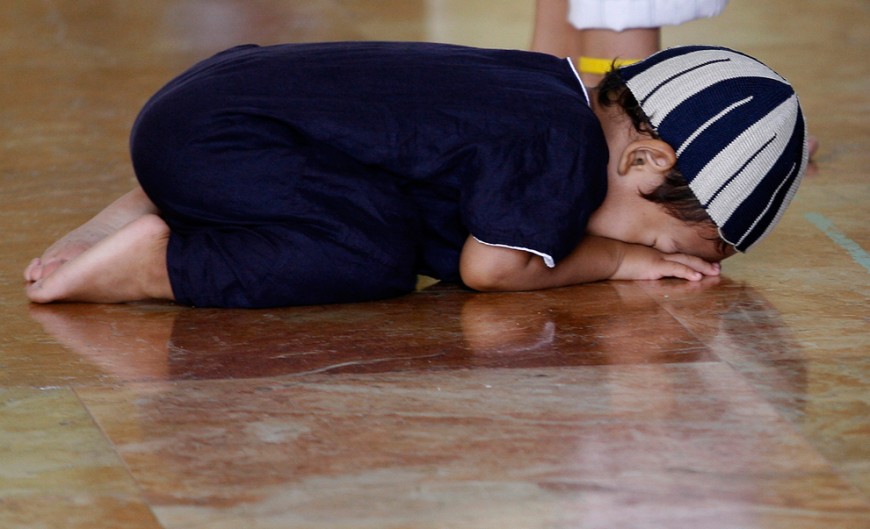 الدعاء لهم في كل وقت وحين
الأم ..هي سفينة النجاة في محيطات العمر
الأم..هي كل الجمال في هذا الكون
من أحلى قصص البر
اقتراحات غير مكلفة
[Speaker Notes: توجد أماكن لها ذكريات جميلة أيام الصغر أو أيام الزواج
انسب كل نجاح في حياتك لهما بعد الله 
اجعلهما أول من يعلم بكل خبر سعيد في حياتك
خذ والديك برحلة جماعية
أن تقول كلمات عاطفية
عند العزم على السفر آخر من تودع في 
وقت محدد للزيارة لكل يوم
أن تكون المقابلة تليق بهما]
الأم بجمالها تختلف عن كل من حولها و تتميز
اقتراحات لبر الوالدين
[Speaker Notes: حاول وضع حساب بنكي للأم
اختر هدية لكل مناسبة
أعن أمك على صلة رحمها وصديقاتها وهدايا لهم وكأن الهدية منها وللأب
رتب لهما مفاجأة للسفر للبيت الحرام وكن كالعبد بين يديهما
لا تحرم أمك من أي شيء تحبه المرأة مهما كان سنها
أكتب للوالدين صدقة تزيد من أجرهما
أن تجعل جائزة للبار من أبنائك..
أختر لها جهازاً جديدا
تعاهدها بالرسائل الجميلة]
هي تنوع .. عطف .. حب.. دفء
الأم..هي شلال عطاء
قصة وعبرة
الأم..هي نور الحياة إن أظلمت بنا المدلهمات
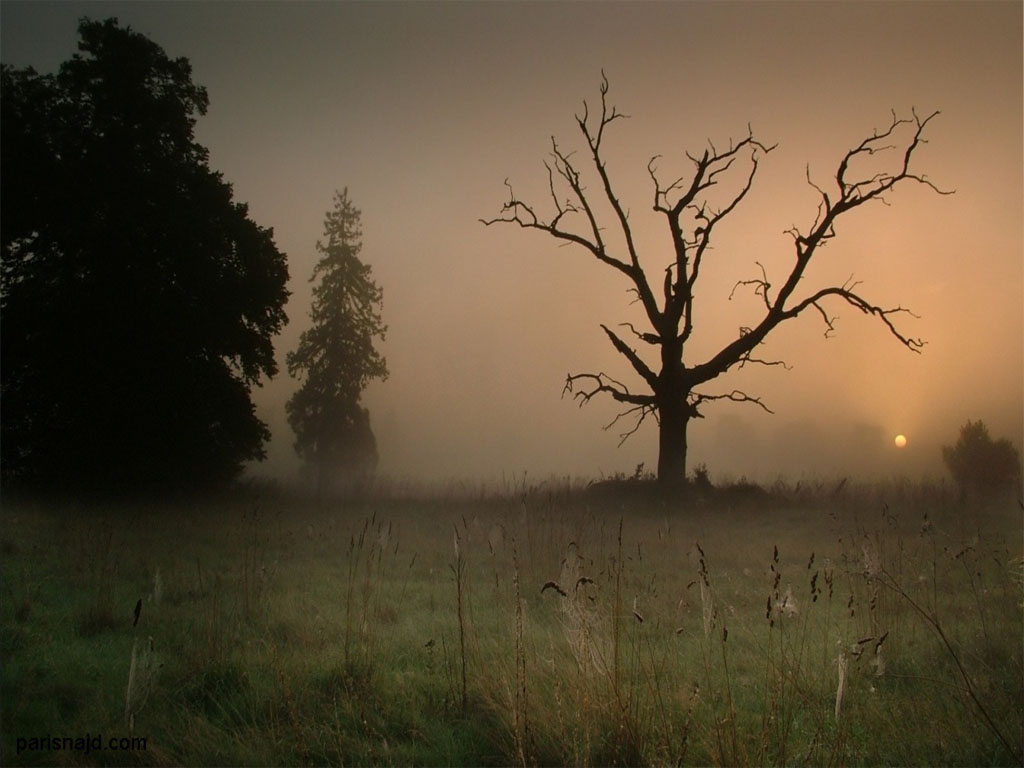 أمك ثم أمك ثم أمك..اللهم أجعلنا من فاز ببرها
تمنحنا حبها وعطفها في كل اللحظات
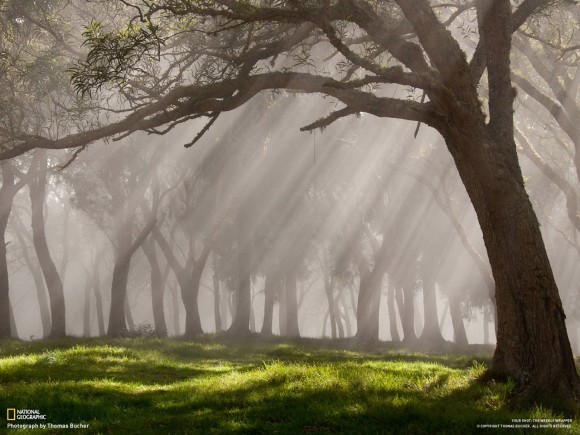 نماذج من بر السلف بوالديهم
[Speaker Notes: الوضوء]
الأم شمعة تضيء طرقاتنا في الحياة
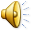 أَحِـنُّ إِلَى الكَـأْسِ التِي شَـرِبَتْ بِهَـاوأَهْـوَى لِمَثْـوَاهَا التُّـرَابَ وَمَا ضَـمَّا
ليس في العالم وِسَادَةٌ أنعم من حضن الأم( شكسبير )
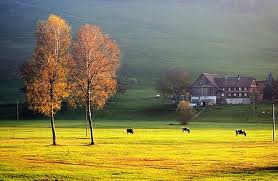 قيل لزين العابدين: إنك من أبر الناس بأمك، فلماذا لا تأكل معها في صفحة واحدة? فقال: إني أخاف الله أن تسبق يدي يدها إلى ماتسبق عيناها إليه فأكون قد عققتها.
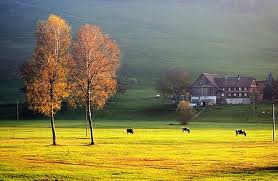 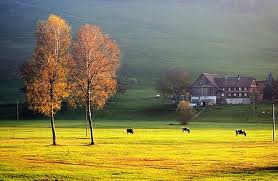 المثل الروسي يقول : مهما تكن الأم فقيرة فإنها لا تحرم أبنها الثياب الدافئة .
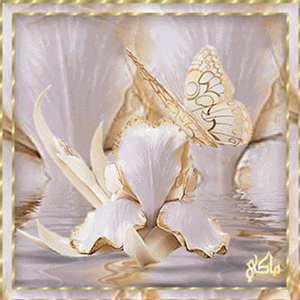 المثل الأسباني يقول : يد الأم حلوه ولو ضربت
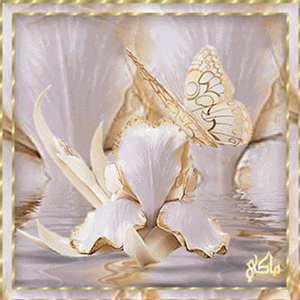 قصة : الميت الذي يضرب أمه
الأم..هي النهر الجاري
أبن حافظ القرآن الكريم..وآخر مفحط أيهما تفضل؟!
الأم هي الطريق -بإذن الله- للنجاة
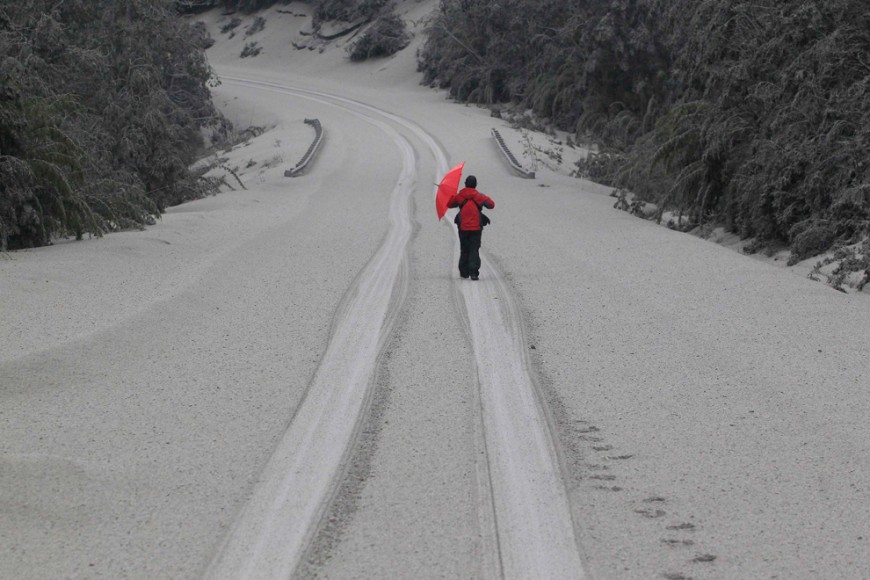 في الختام .. نريك أن تبدع ببر والديك
[Speaker Notes: يجب أن تبدع في بر الوالدين]
الكتيب موجود على الأنترنت باسم :
150طريقة ليصل برك بأمك
موقع المؤلف :
WWW.NASEEMNAJD.COM
على تويتر :
@alsugair